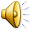 Bab: 4Sistem Pembayaran dan Moneter Internasional
BISNIS INTERNASIONAL/SN642033
1
Tujuan Intruksional Umum
Mahasiswa mampu menjelaskan dan menganalisis implementasi Bisnis Internasional.

Tujuan Intruksional Khusus
Setelah mempelajari bab ini, Anda diharapkan mampu :
Menjelaskan konsep sistem pembayaran internasional
Menjelaskan sistem moneter internasional
BISNIS INTERNASIONAL/SN642033
2
EVALUASI  MAHASISWA
Jawablah Pertanyaan di Bawah Ini !!!
Sistem Akuntansi mencatat transaksi internasional dan persediaan informasi penting tentang kondisi ekonomi nasional dan kemungkinan perubahan dalam kebijakan fiskal dan moneter disebut :
Neraca Seimbang
Neraca Saldo
Neraca Keuangan
Neraca Pembayaran
Menetapkan aturan oleh negara dan pertukaran mata uang mereka serta menyediakan mekanisme untuk mengoreksi ketidakseimbangan antara pembayaran internasional suatu negara dan penerimaan disebut :
Sistem Moneter Internasional
Sistem Keuangan Nasional
Sistem Pembayaran Internasional
Sistem dan Neraca Pembayaran
BISNIS INTERNASIONAL/SN642033
3
Penyebab runtuhnya sistem moneter standar emas adalah :
Terjadinya Perang Dunia II
Negara Amerika Serikat belum terbentuk
Runtuhnya Kerajaan Islam
Tekanan ekonomi akibat Perang Dunia I

Manakah yang bukan bagian dari Sejarah Sistem Moneter Internasional :
Standar Emas
Bretton Woods
Standar Dinar dan Dirham
Rutuhnya Sistem Bretton Woods
BISNIS INTERNASIONAL/SN642033
4
Sistem Moneter Internasional (international Monetery system)

Menciptakan aturan yang dipakai suatu negara untuk menilai dan menukarkan mata uangnya

Menyediakan mekanisme untuk mengkoreksi ketidakseimbangan antara pembayaran internasional suatu negara dan penerimaannya

Mengubah uang luar negeri menjadi uang negara asal suatu perusahaan
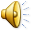 BISNIS INTERNASIONAL/SN642033
5
Sistem Moneter Internasional
Menetapkan aturan oleh negara dan pertukaran mata uang mereka serta menyediakan mekanisme untuk mengoreksi ketidakseimbangan antara pembayaran internasional suatu negara dan penerimaan.
Sistem Akuntansi Neraca Pembayaran (balance of payment, BOP)
Mencatat transaksi internasional dan memberikan  informasi yang sangat penting tentang kesehatan perekonomian nasional tertentu dan kemungkinan perubahan dalam kebijakan-kebijakan fiskal dan moneter

Statistik neraca pembayaran dapat digunakan untuk mendeteksi tanda-tanda kesulitan yang dihadapai suatu negara, yang dapat mengakibatkan larangan perdagangan pemerintah, suku bunga yang lebih tinggi, percepatan inflasi, penurunan jumlah permintaan, atau perubahan umum biaya untuk menjalankan bisnis di setiap negara tertentu
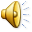 BISNIS INTERNASIONAL/SN642033
6
Neraca Pembayaran
Sistem Akuntansi mencatat transaksi internasional dan persediaan informasi penting tentang kondisi ekonomi nasional dan kemungkinan perubahan dalam kebijakan fiskal dan moneter.
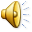 BISNIS INTERNASIONAL/SN642033
7
Sejarah Sistem Moneter Internasional
Mulailah dengan emas dan perak sebagai Media pertukaran dalam perdagangan
Sejarah:
Standard emas
Runtuhnya Standar Emas
Era Bretton Woods
Akhir Era Bretton Woods
Kinerja Sistem Moneter Internasional sejak tahun 1971
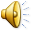 BISNIS INTERNASIONAL/SN642033
8
Standar Emas
Negara sepakat untuk membeli atau menjual mata uang mereka dalam pertukaran emas atas permintaan dari setiap individu atau perusahaan dan untuk memungkinkan ekspor bebas dari emas batangan dan koin (berbeda dengan merkantilisme).
Menciptakan sistem kurs tetap
UK: 4.247 pound sterling/ounce of gold
US: $20.67/ounce of gold
Dengan demikian, 1 pound sterling=$4.867
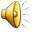 BISNIS INTERNASIONAL/SN642033
9
Runtuhnya Standar Emas
Tekanan ekonomi dari WW1
Negara ditangguhkan janji untuk membeli atau menjual emas di nilai nominal mata uang 
Standar emas diadopsi ulang pada 1920
Turun selama terjadi depresi Besar
British pound diizinkan untuk mengambang pada tahun 1931 Mengapung: nilai yang ditentukan oleh penawaran dan permintaan
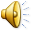 BISNIS INTERNASIONAL/SN642033
10
Era Bretton Woods
44 negara bertemu di Bretton Woods, New Hampshire, pada tahun 1944
Tujuan: untuk menciptakan lingkungan ekonomi pascaperang untuk mempromosikan perdamaian dan kemakmuran di seluruh dunia
Memperbaharui standar emas dengan cara dimodifikasi (berbasis dolar)
dibuat:
Bank Internasional untuk Rekonstruksi (Bank Dunia)
Pengembangan dan Dana Moneter Internasional (IMF)
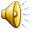 BISNIS INTERNASIONAL/SN642033
11
Akhir dari Sistem Bretton Wood
Bretton Woods bekerja selama pessimisms ekonomi bersifat sementara, sehingga berisiko pada masalah ekonomi makro struktural.
1960, Usaha politik British, serikat dijamin upah yang lebih tinggi, kondisi kerja yang lebih baik, dan aturan kerja pelindung.
Produktivitas Inggris menurun dan pound melemah memaksa Bank of England untuk campur tangan terus-menerus untuk mendukung pound dan mengancam cadangan resmi negara Bretton Woods.
Kehilangan kepercayaan mata uang internasional dalam cadangan dan tidak mau terus British pound Bank, dengan demikian pon permintaan dan nilai melemah.
Ini berlanjut ke bank ditarik lebih dari bank memiliki di tangan, UK 1967, Prancis 1969
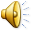 BISNIS INTERNASIONAL/SN642033
12
Kinerja Sistem Moneter Internasional Sejak Tahun 1971
Sebagian besar mata uang mulai mengambang 
Nilai US $ turun relatif terhadap sebagian besar mata uang utama
Ten Group sepakat untuk mengembalikan sistem nilai tukar tetap dengan tingkat direstrukturisasi pertukaran
Anggota Uni Eropa memilih untuk berpartisipasi dalam ERM (mekanisme nilai tukar) untuk mempertahankan tingkat bunga tetap antara mata uang mereka ± 2,5% dan difasilitasi Euro. Mata pada tahun 1999.
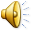 BISNIS INTERNASIONAL/SN642033
13
EVALUASI  MAHASISWA
Jawablah Pertanyaan di Bawah Ini !!!
Sistem Akuntansi mencatat transaksi internasional dan persediaan informasi penting tentang kondisi ekonomi nasional dan kemungkinan perubahan dalam kebijakan fiskal dan moneter disebut :
Neraca Seimbang
Neraca Saldo
Neraca Keuangan
Neraca Pembayaran
Menetapkan aturan oleh negara dan pertukaran mata uang mereka serta menyediakan mekanisme untuk mengoreksi ketidakseimbangan antara pembayaran internasional suatu negara dan penerimaan disebut :
Sistem Moneter Internasional
Sistem Keuangan Nasional
Sistem Pembayaran Internasional
Sistem dan Neraca Pembayaran
BISNIS INTERNASIONAL/SN642033
14
Penyebab runtuhnya sistem moneter standar emas adalah :
Terjadinya Perang Dunia II
Negara Amerika Serikat belum terbentuk
Runtuhnya Kerajaan Islam
Tekanan ekonomi akibat Perang Dunia I

Manakah yang bukan bagian dari Sejarah Sistem Moneter Internasional :
Standar Emas
Bretton Woods
Standar Dinar dan Dirham
Rutuhnya Sistem Bretton Woods
BISNIS INTERNASIONAL/SN642033
15
BISNIS INTERNASIONAL/SN642033
16